Response to Intervention (RtI) as a Framework for Learning
April 22, 2014
Seguin ISD Curriculum and Instruction Department   August 2015
“You can make progress in an unaligned or random system, but you can make more progress in an aligned system.”

--Mike Ward, North Carolina State Superintendent
2
Seguin ISD Curriculum and Instruction Department   				August 2015
What is Response to Intervention (RtI)?
3
RtI IS a(n):
Data-driven process to improve instruction
System to provide instructional intervention based on student need
Effort that involves coordination among many services
RtI is NOT a(n):
Pre-referral system
Special education program
Separate, stand-alone initiative
Action verb
Seguin ISD Curriculum and Instruction Department   				August 2015
[Speaker Notes: Focus on what RtI is NOT: RtI is how you do business, not a separate program. Also, it is not an action verb…you do not RtI a student. Think of RtI as your plate on which academic and behavior systems rest.]
Definition of RtI
4
“RtI is the practice of
   (1) providing high-quality instruction/intervention matched to student needs and
   (2) using learning rate over time and level of performance to
   (3) make important decisions. These three components of RtI are essential.”
From: National Association of State Directors of Special Education. (2005) Response to Intervention: Policy considerations and implementation. Alexandria, VA: Author.
Seguin ISD Curriculum and Instruction Department   				August 2015
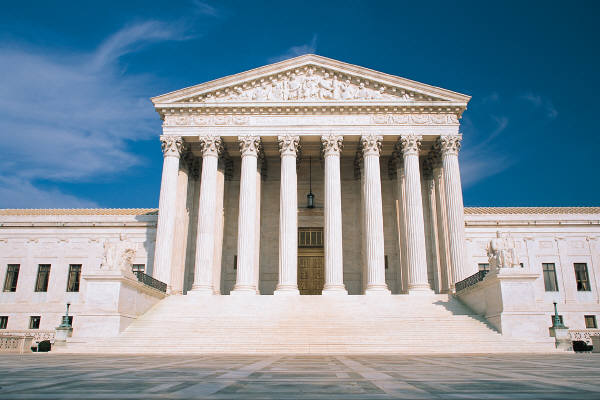 5
History of RtI - NCLB and IDEA 2004
Scientifically based instruction, curriculum, and interventions

Early identification of learning difficulties

Ongoing monitoring to determine impact of instruction

Individualized interventions/instruction
Seguin ISD Curriculum and Instruction Department   				August 2015
[Speaker Notes: See Guidance Document pp 3-5

No Child Left Behind (NCLB) – 4 key elements related to RtI:
Stronger accountability for results, Expanded flexibility and local control, Expanded options for parents, Emphasis on research-based methods

Individuals with Disabilities in Education Act (IDEA) 2004 – 3 concerns related to RtI:
High percentage of students receiving special education services, High percentage of students identified as LD, Disproportionate representation of certain ethnicities (minority populations) among students receiving special education services]
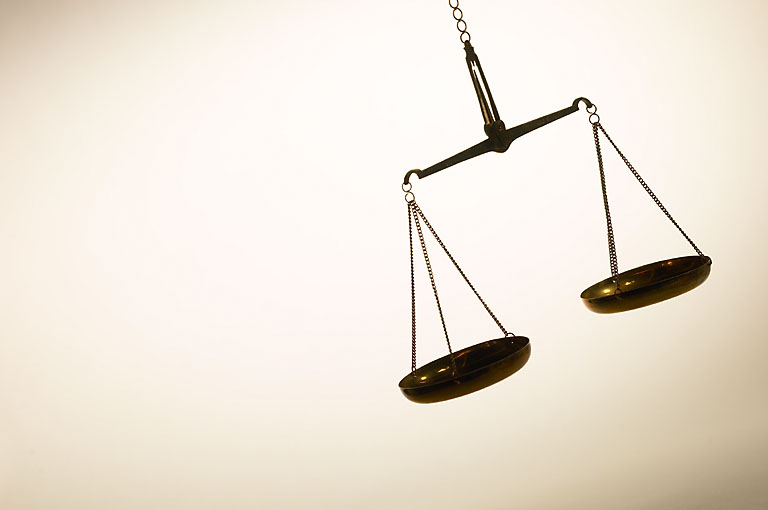 Research Behind the Laws
LD programming historically did not accelerate rates of academic growth (Torgesen, 2006)

RtI can reduce [inappropriate] special education placements (Tilly, 2002: Marston, 2001; VanDerHeyden et al., 2006)

RtI can increase student performance for struggling learners (e.g., Vellutino, et al. 1996; Denton & Vaughan, 2003; Torgesen, et al., 2001)
6
Seguin ISD Curriculum and Instruction Department   				August 2015
[Speaker Notes: Research showing reasons for the shift in laws. RtI is based on the premise that you don’t wait for students to fail before you intervene. The approach is more proactive rather than reactive.]
Essential Components of RtI
7
Seguin ISD Curriculum and Instruction Department   				August 2015
[Speaker Notes: These are the four essential components of RtI, according to the National Center on Response to Intervention. For more information, see Guidance Document pp 6-15.]
As a campus framework, RtI…
8
Ensures that every student receives effective instruction, and that students don’t fall behind
Can be implemented in any content area. It is most commonly used for reading and math.
Can be used with any grade level. It is most commonly used in elementary schools, but it can be used in middle and high schools.
Implementation is unique in every school.
Seguin ISD Curriculum and Instruction Department   				August 2015
RtI Collaboration
9
RtI calls for deliberate, intentional ongoing
collaboration – not to be confused with cooperation, which can involve working together without a shared purpose. We define collaboration as joining of forces, pooling of resources, and sharing of expertise in order to meet shared goals for instruction and assessment.

Ehren, et. al., Creating Shared Language for Collaboration in RTI
Seguin ISD Curriculum and Instruction Department   				August 2015
[Speaker Notes: RtI has to involve collaboration, not just cooperation.]
Schools implementing RtI…
10
Seguin ISD Curriculum and Instruction Department   				August 2015
[Speaker Notes: This applies to both academic and behavioral systems.]
When schools are successful in implementing RtI…
11
Students catch up and no longer need intervention.
Fewer students need special education services.
Teachers continue to improve their instruction through professional development.
Seguin ISD Curriculum and Instruction Department   				August 2015
[Speaker Notes: All of these are results of successful implementation of RtI.]
A Four-Legged Stool for RtI
12
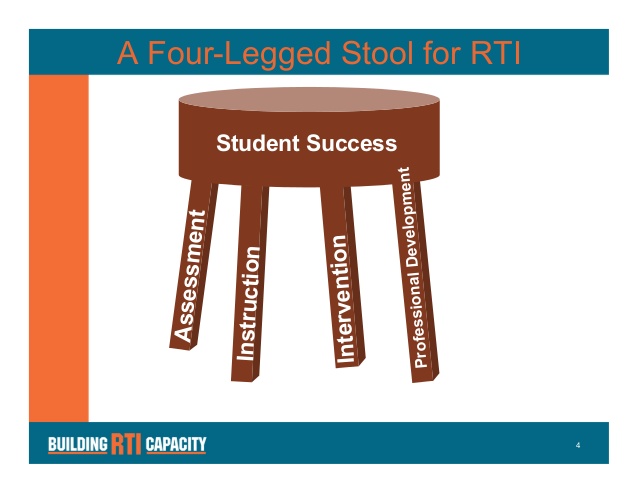 Seguin ISD Curriculum and Instruction Department   				August 2015
[Speaker Notes: All four legs are needed for student success. This should be at both the district and campus levels.]